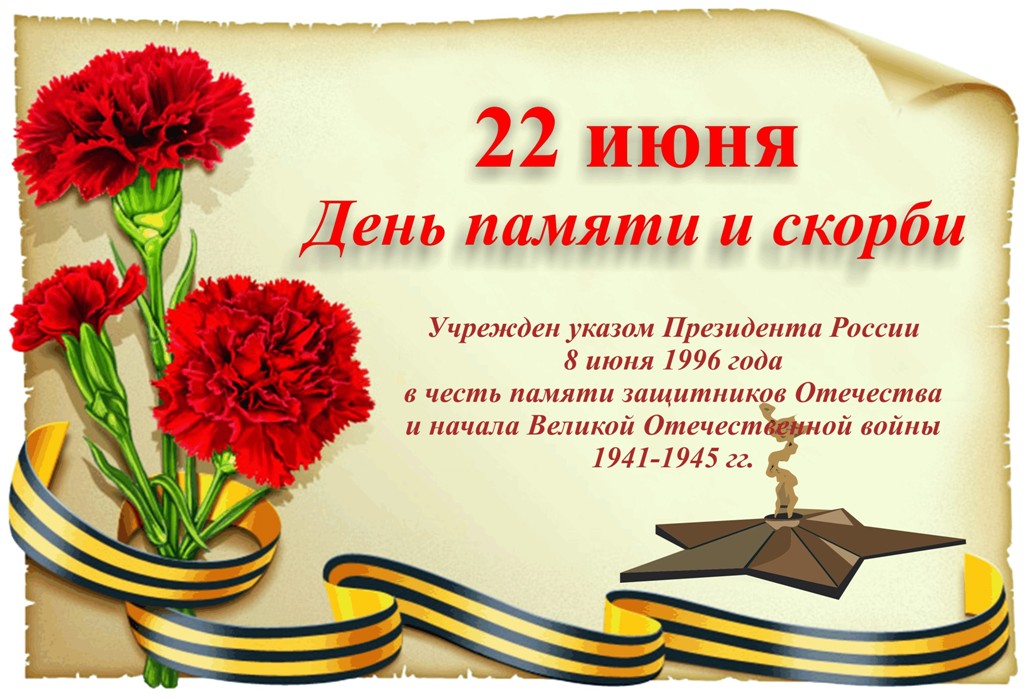 Молодое поколение 
помнит о тех, кто сохранил нам МИР!
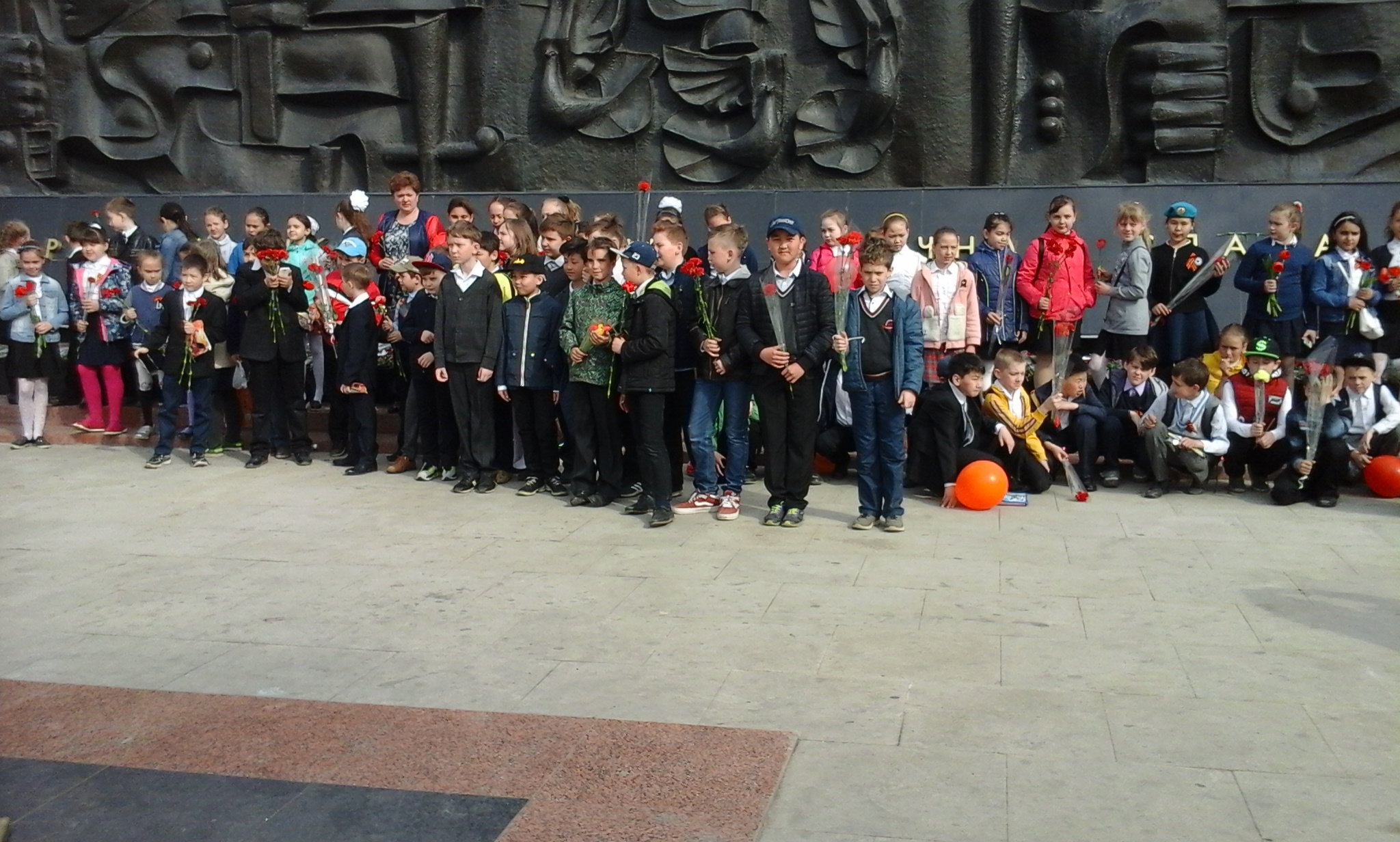 УЧЕНИКИ 4Х КЛАССОВ
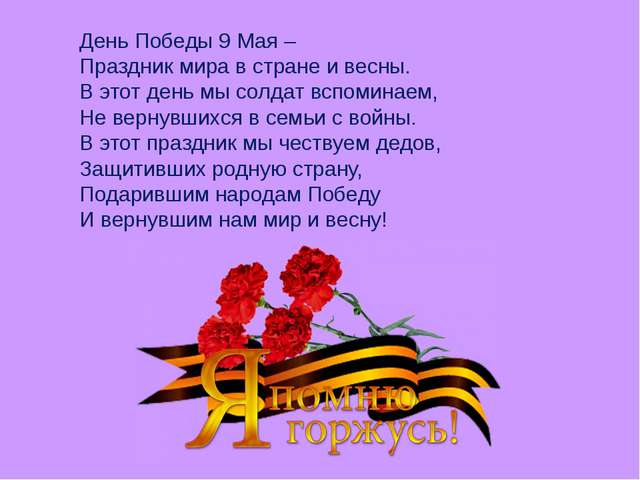 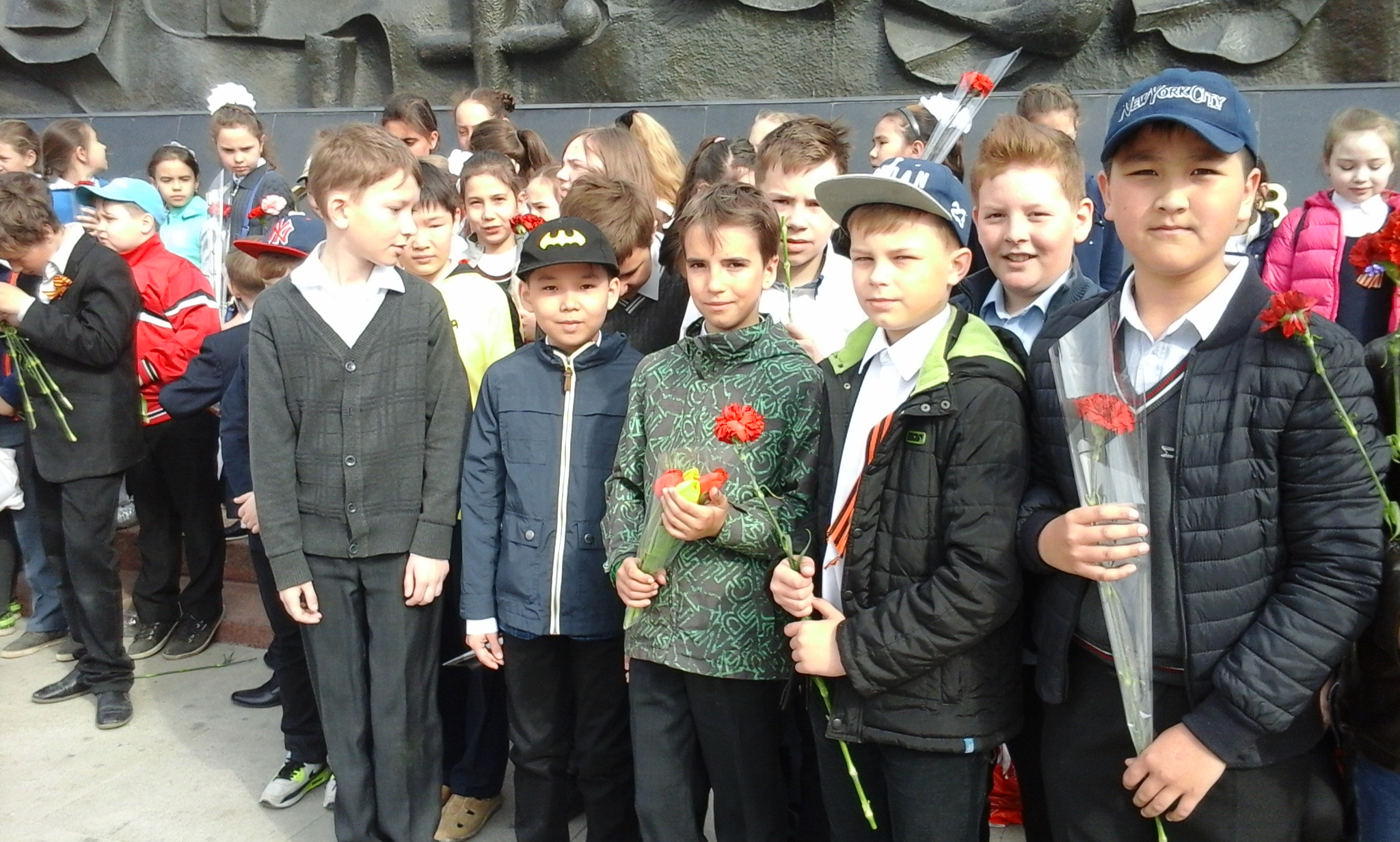 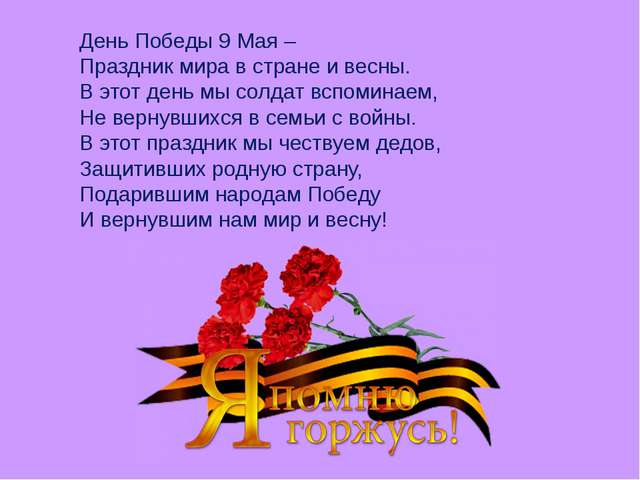 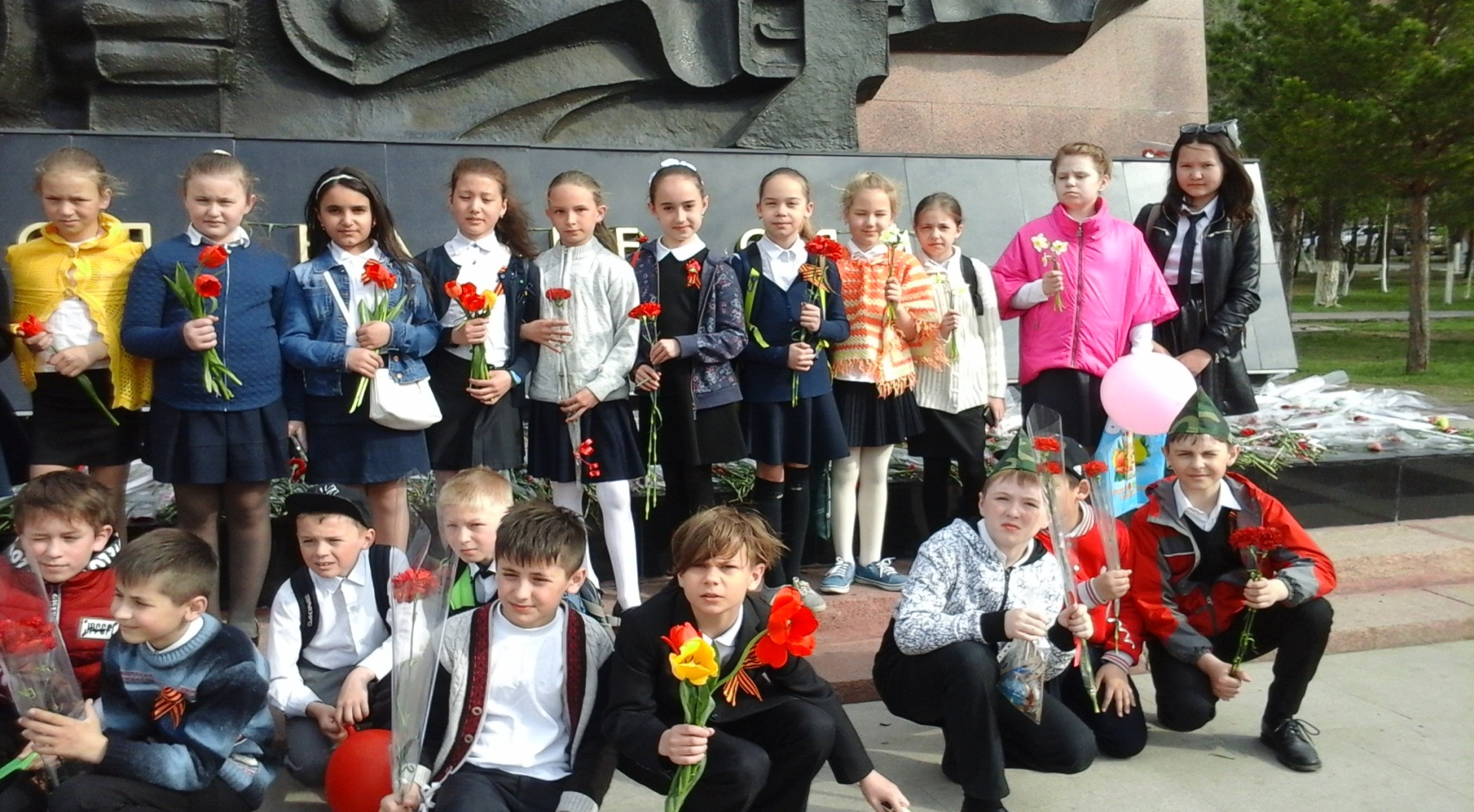 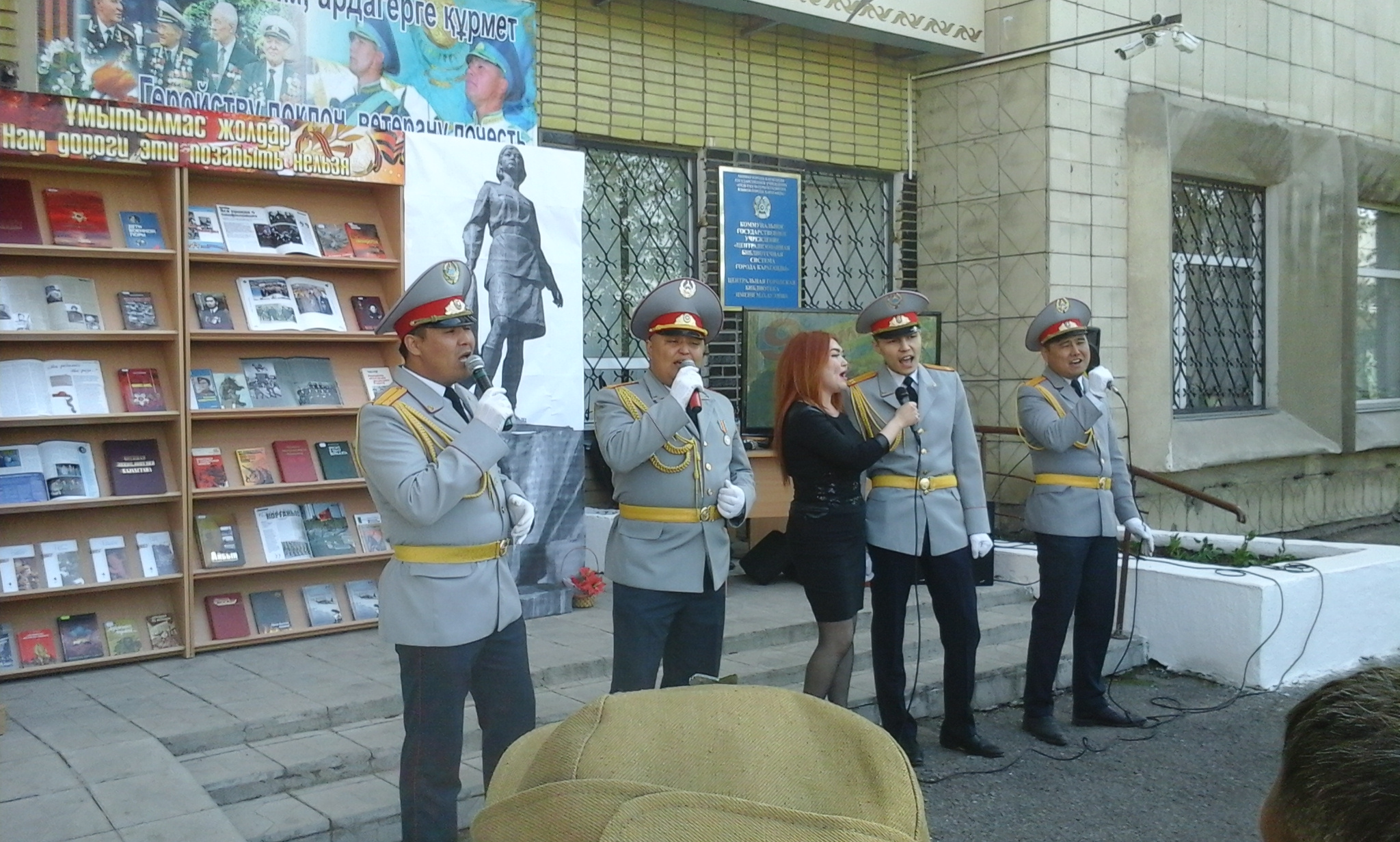 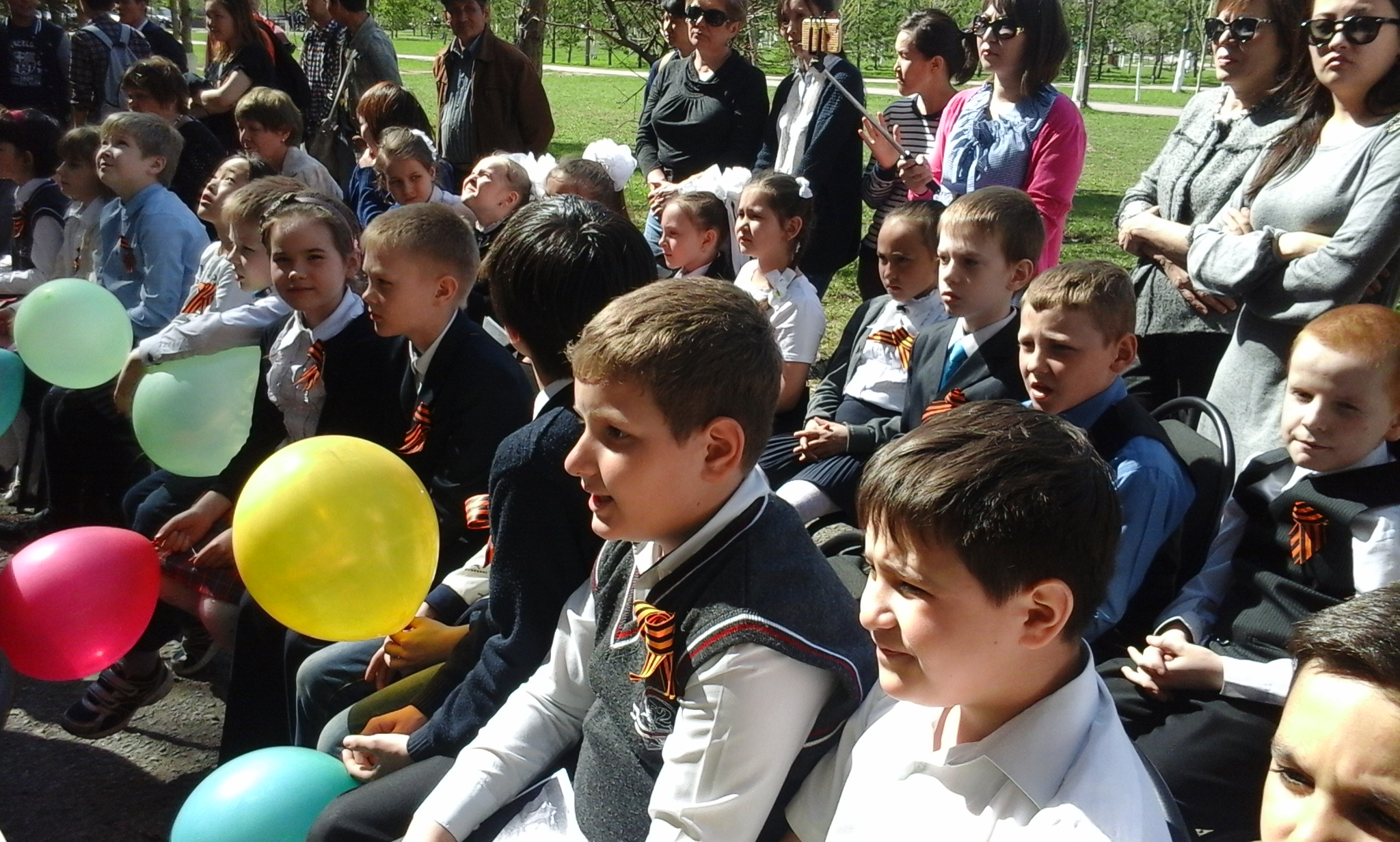